EXPECTATIONS FOR CARE HOME PLACEMENTS – 2nd YEAR STUDENTS
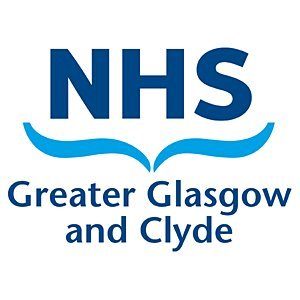 What students expect from PS/PA

Be assigned at least x 1 PS and a PA

Be orientated to the environment, staff and residents

Have a learning plan completed reflecting previous experiences and a focus on new clinical skills and evidence base

To always have access to their nominated, or another PS when on shift

To be assigned time throughout placement to sign off proficiencies and skills in the PAD

To be given access to appropriate learning activities
Example Learning activities for 2nd year student
Complete the Care Home and pharmacology workbooks whilst on shift

Participate in social work reviews and independently update care plans with guidance

Participate in medication rounds, wound management, palliative care, risk assessment and be independent in some nursing and care activity

Relate all care to evidence base, national policy etc.

Reflect on all practice gaining self-awareness and deeper understanding of care home nursing vs NHS
What PS/PA expect from students

Student to work their assigned off duty and be punctual & professional

Students to be proactive and seek out learning activities - developing independence in many care activities

Students to spend some time undertaking person-centred essential care, comparing role of carer and RN

Students to ask lots of questions

Students to mark in their PAD what they think they’ve achieved ahead of time assigned to sign things off

Students to work as part of the team balancing learning with clinical care